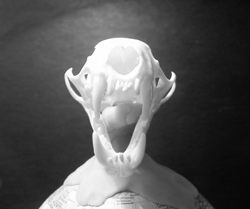 Botverbindingen en Gewrichten
Leerdoelen
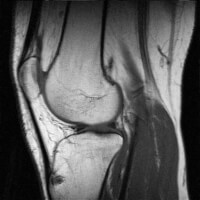 Botverbindingen
Onbeweeglijke verbindingen
Weinig bewegelijke verbindingen
Bewegelijke verbindingen
Gewrichten
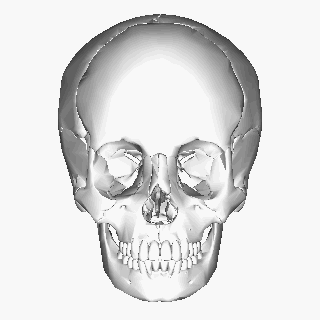 Onbeweeglijke botverbindingen
Platte beenderen van de schedel en bekken
Fijn gekarteld 
Sluiten precies aan
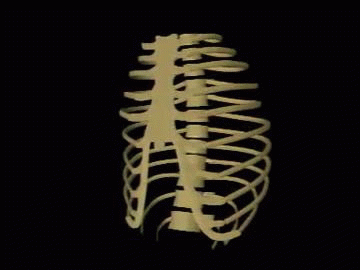 Weinig bewegelijke botverbindingen
Bestaan uit: Kraakbeen of spier
Bevestigen botten aan elkaar
Bijvoorbeeld: Ribben aan de borstbeen
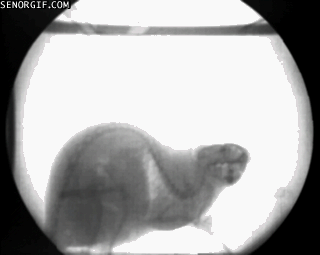 Weinig bewegelijke botverbindingen
Wervellichamen
Stevige kraakbeen schijf
Zachte kern als stootkussen
Kraakbeen verbindingen = weinig beweging
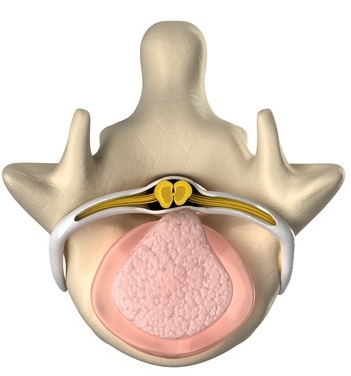 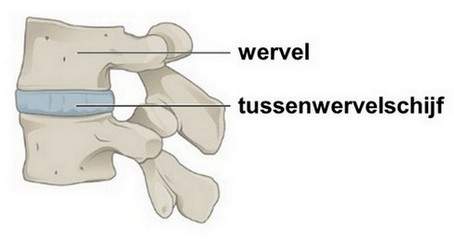 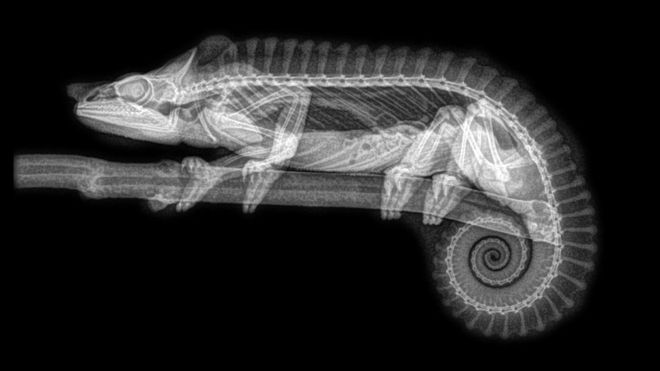 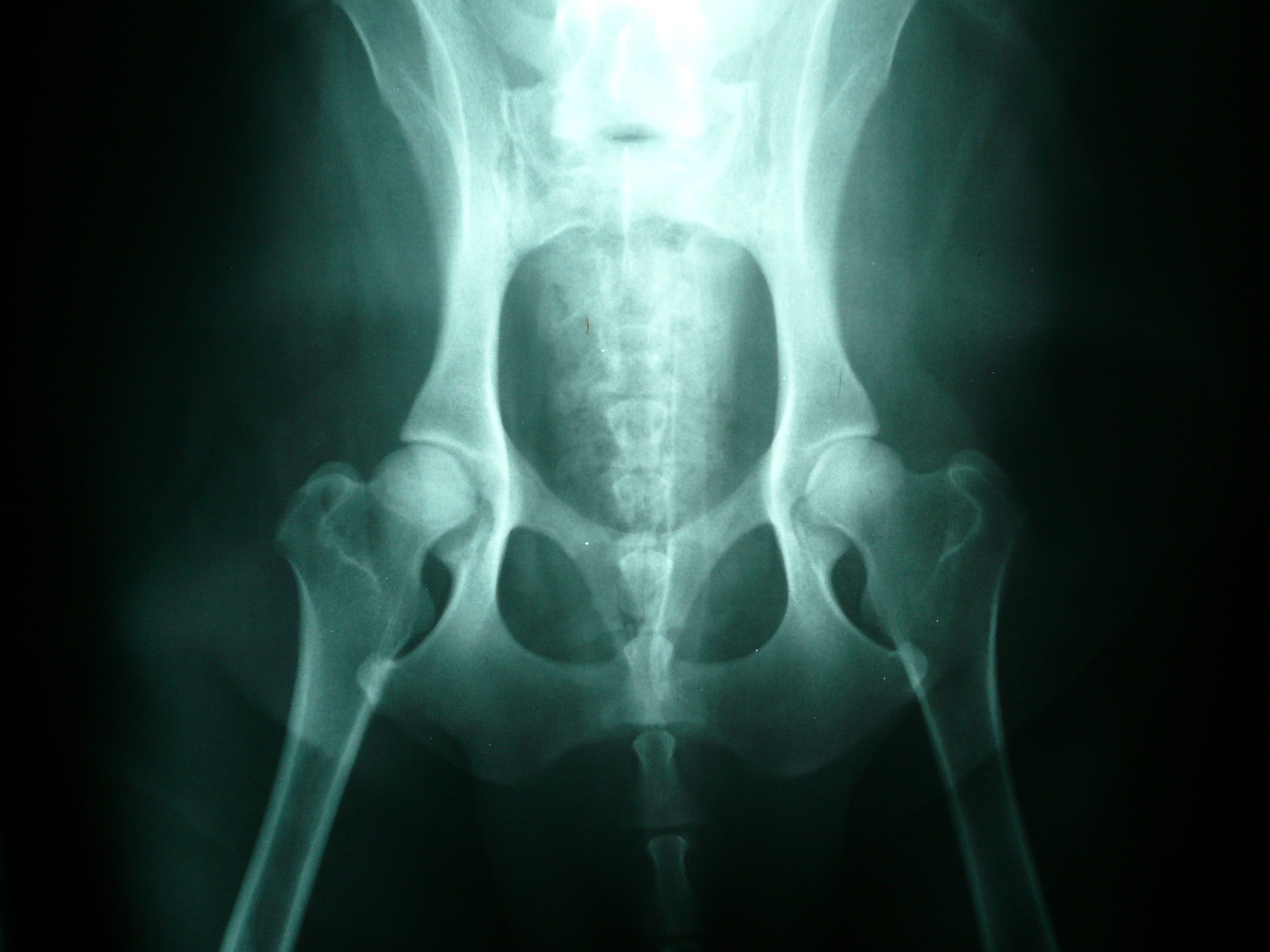 Bewegelijke botverbindingen
Gewrichten zijn meest bewegelijk
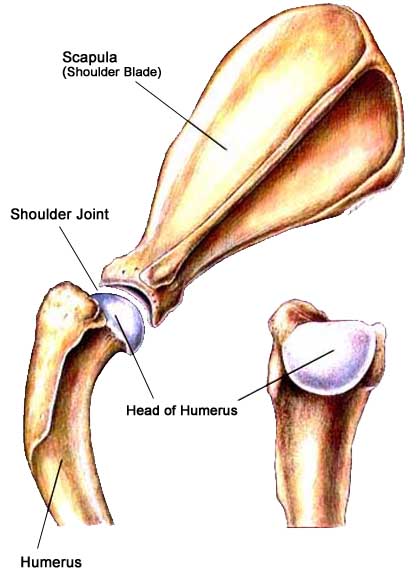 Gewrichtsvlakken
Uiteinden van botten
Bekleed met kraakbeen
Soepele beweging
Gewrichtskapsel
Zorgt ervoor dat de kop in de kom blijft
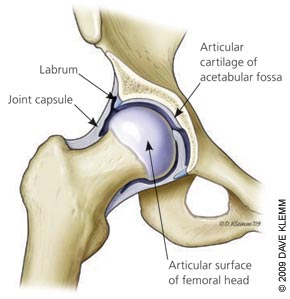 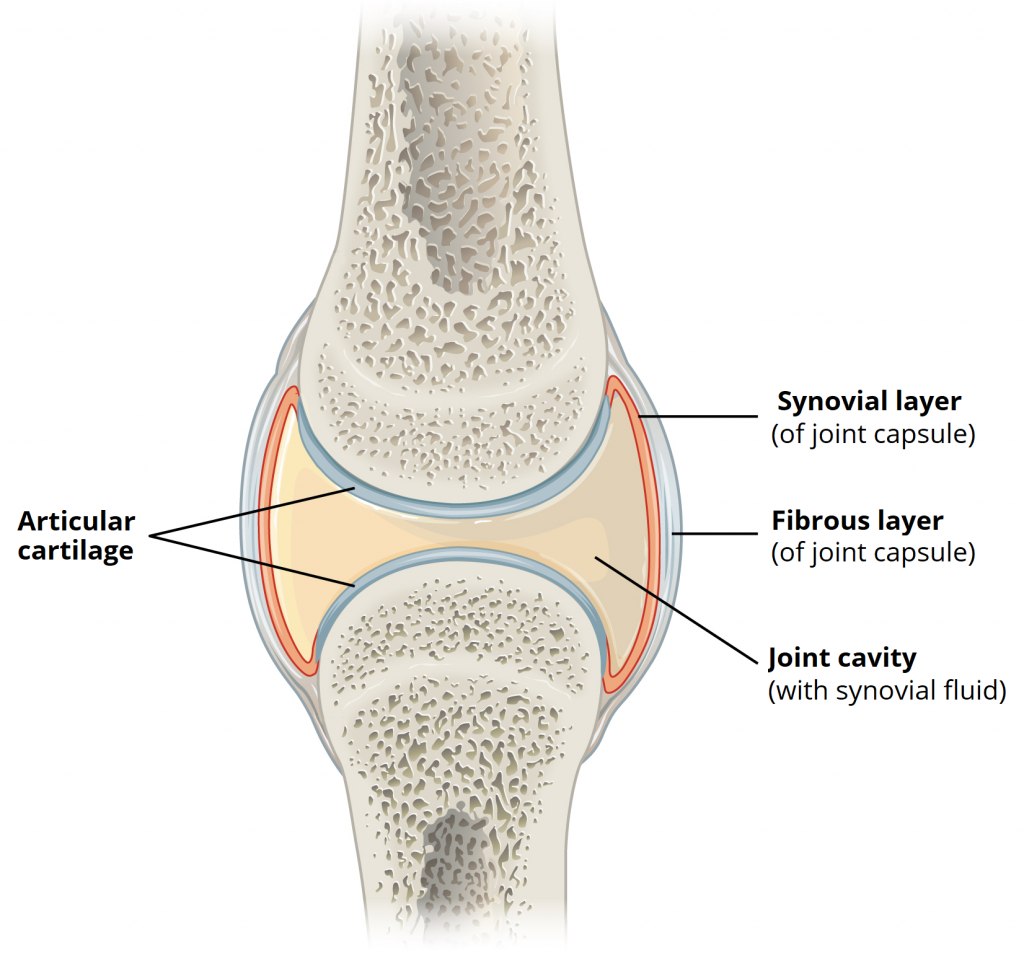 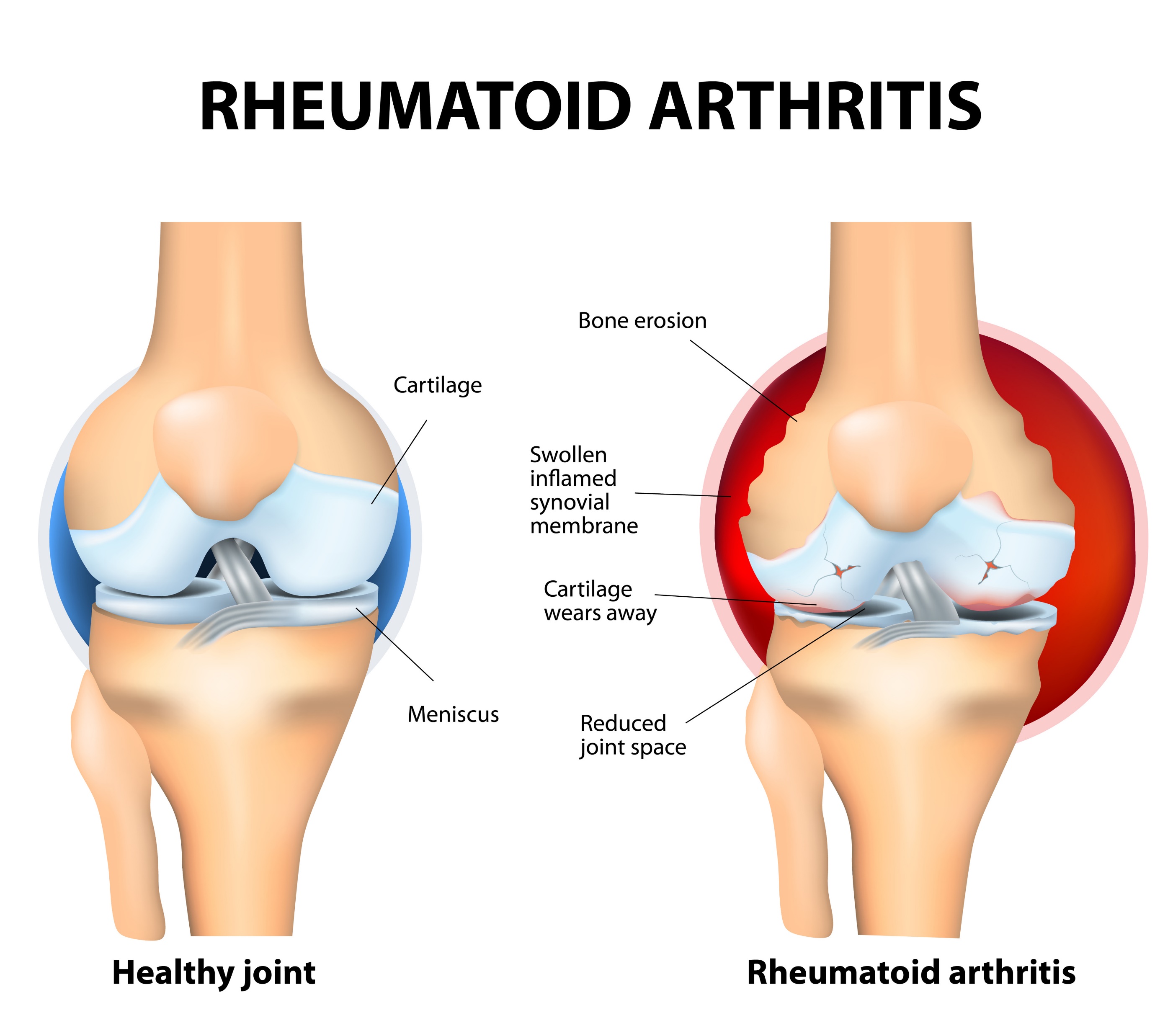 Synovia vloeistof
Smeert het gewricht 
Soepele beweging
Gaat bot erosie tegen
Zorgt voor een kussen tussen de botten
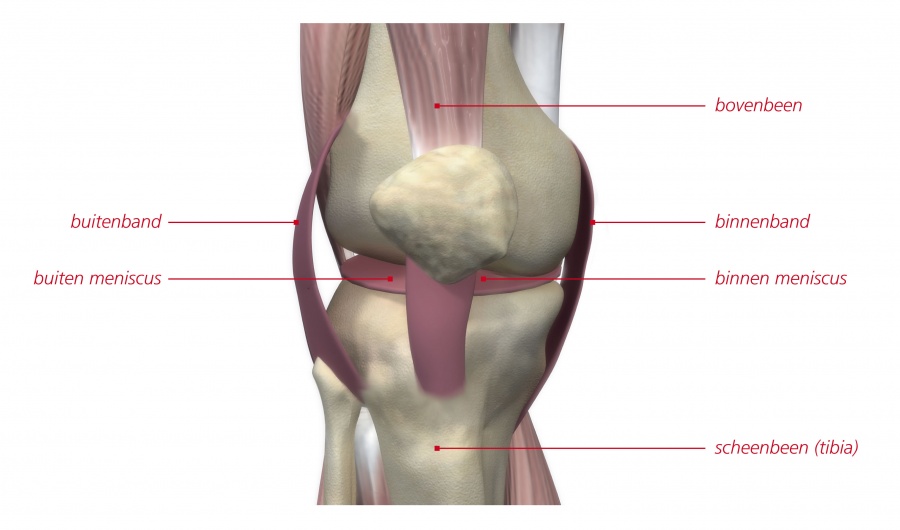 Gewrichtsbanden
Extra stevigheid
Liggen rondom gewricht
Smalle strengen bindweefsel 
Van het ene bot naar het andere bot

Knie gewricht
Heup gewricht
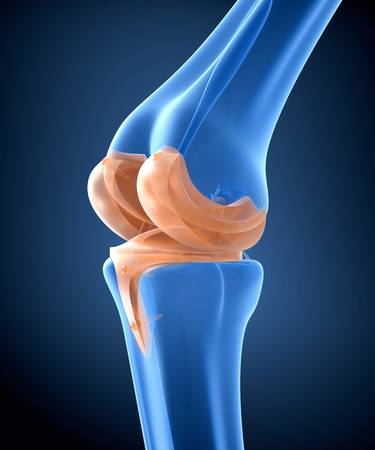 Scharniergewricht
Beweging in een richting
Vingerkootjes
Strekken en buigen
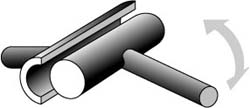 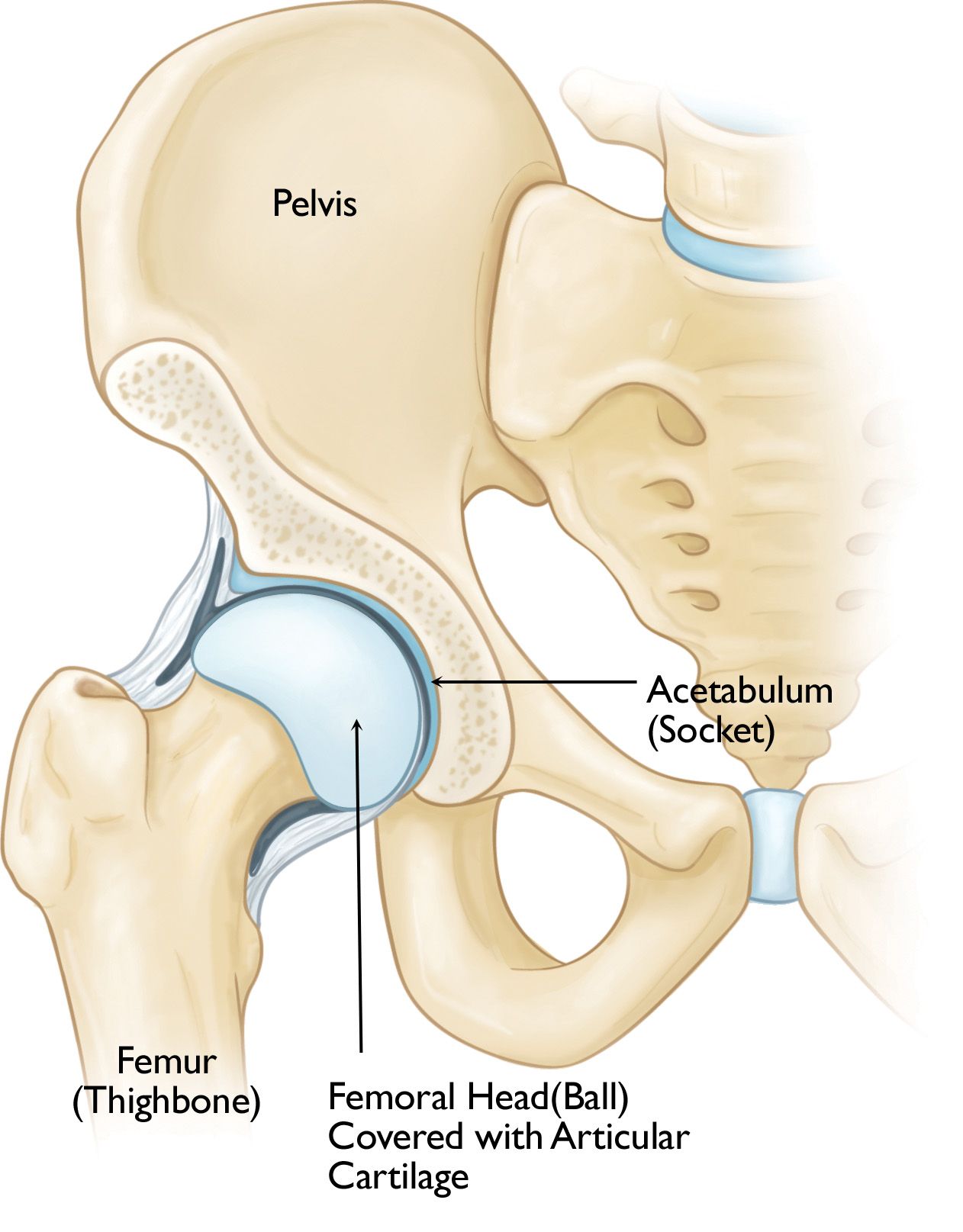 Kogelgewricht
Beweging in meerdere richtingen
Voor, achter en zijwaarts

Heup aansluiting met achterpoot
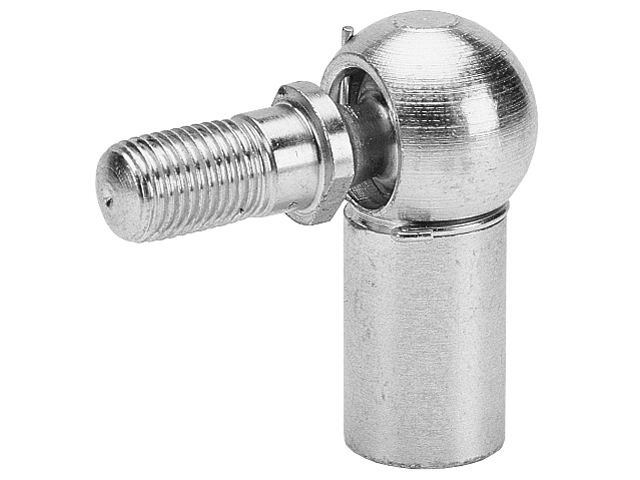 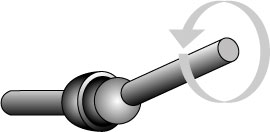 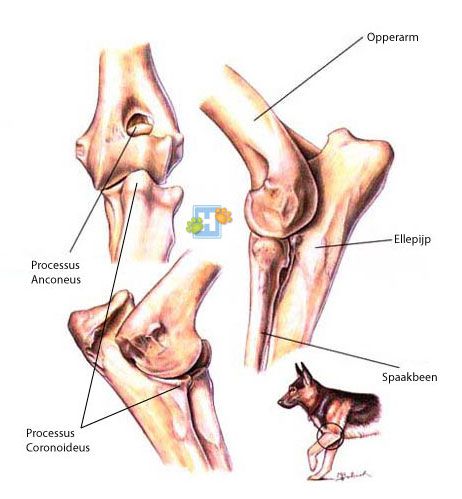 Rolgewricht
Botstuk draait over het ander botstuk heen
Spaakbeen en ellepijp verbinding
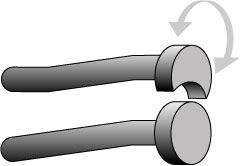 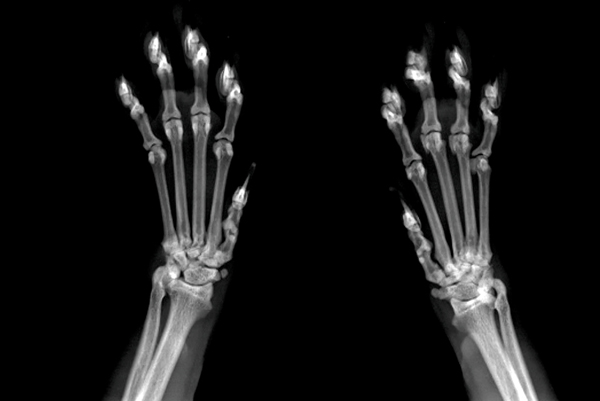 Zadelgewricht
Loodrecht op elkaar geplaatste vlakken
Gewricht tussen de duim en handwortel
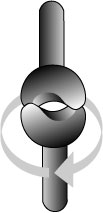 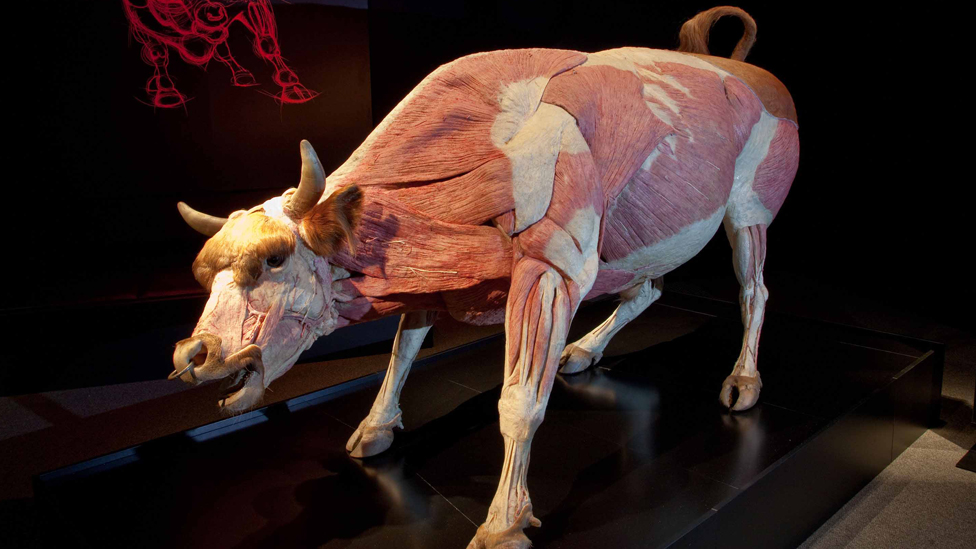 Pezen
Taai, weinig rekbaar bindweefsel
Scheurt langs gewrichten
Voorkomt beschadiging 

Peesschede bevat ook synovia vloeistof
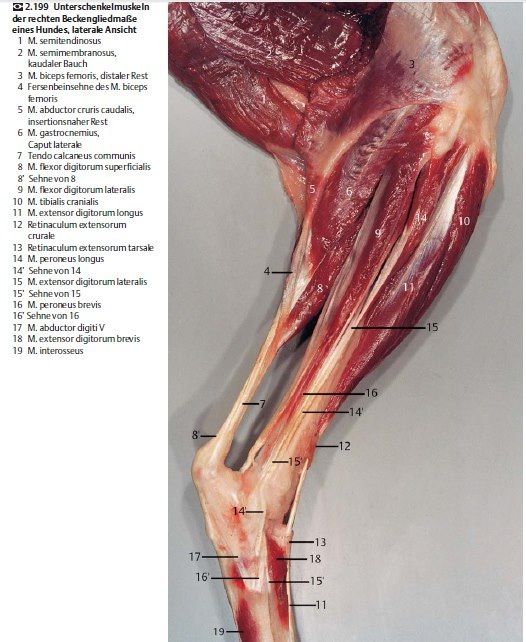 Wikiwijs